Figure 4. Screenshots of a genetic map page. (A) The map details provide the name of the map, the map units and a brief ...
Database (Oxford), Volume 2013, , 2013, bat075, https://doi.org/10.1093/database/bat075
The content of this slide may be subject to copyright: please see the slide notes for details.
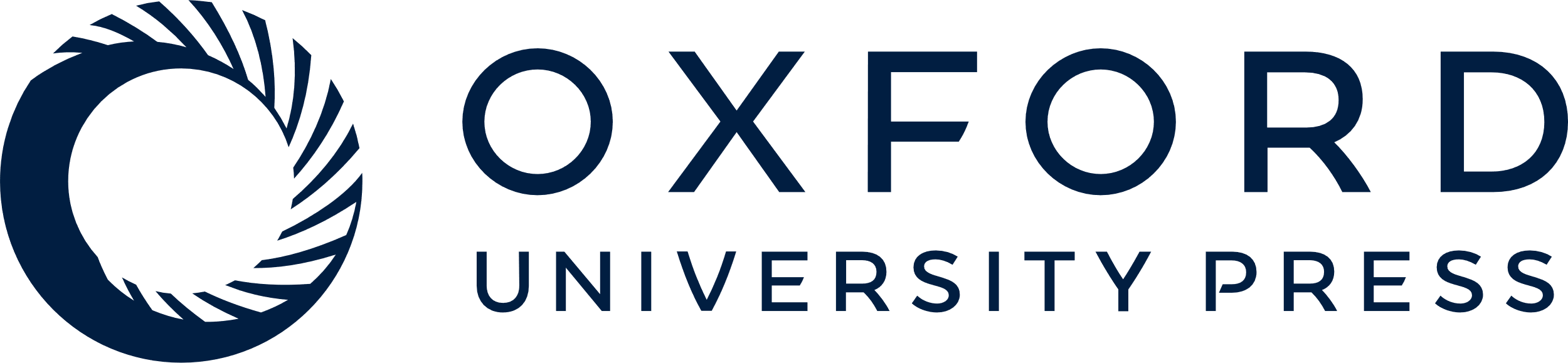 [Speaker Notes: Figure 4. Screenshots of a genetic map page. (A) The map details provide the name of the map, the map units and a brief description. Additional details are available by clicking the ‘More Details’ link on the right sidebar (not shown). (B) If features (e.g. genetic markers) are associated with a map, they are listed by clicking on the ‘Properties’ link of the right sidebar.


Unless provided in the caption above, the following copyright applies to the content of this slide: © The Author(s) 2013. Published by Oxford University Press.This is an Open Access article distributed under the terms of the Creative Commons Attribution License (http://creativecommons.org/licenses/by/3.0/), which permits unrestricted reuse, distribution, and reproduction in any medium, provided the original work is properly cited.]